Розничная торговля и общественное питание Республики Крым
за январь-сентябрь 2022 года
ДИНАМИКА ОБОРОТА РОЗНИЧНОЙ ТОРГОВЛИ
01
02
ДИНАМИКА ИНДЕКСОВ ФИЗИЧЕСКОГО ОБЪЕМА РОЗНИЧНОЙ ТОРГОВЛИ
03
СТРУКТУРА ОБОРОТА РОЗНИЧНОЙ ТОРГОВЛИ
Розничная торговля 
и общественное питание
Республики Крым

за январь-сентябрь 2022 года
ТОВАРНАЯ СТРУКТУРА ОБОРОТА РОЗНИЧНОЙ ТОРГОВЛИ
04
05
ДИНАМИКА ИНДЕКСОВ ФИЗИЧЕСКОГО ОБЪЕМА ОБОРОТА РОЗНИЧНОЙ ТОРГОВЛИ ПО ВИДАМ ТОВАРОВ
06
ТОВАРНЫЕ ЗАПАСЫ В ОРГАНИЗАЦИЯХ РОЗНИЧНОЙ ТОРГОВЛИ
07
ДИНАМИКА ОБОРОТА ОБЩЕСТВЕННОГО ПИТАНИЯ
СТРУКТУРА ОБОРОТА ОБЩЕСТВЕННОГО ПИТАНИЯ
08
КОЛИЧЕСТВО ОБЪЕКТОВ РОЗНИЧНОЙ ТОРГОВЛИ И ОБЩЕСТВЕННОГО ПИТАНИЯ
09
10
ОБОРОТ РОЗНИЧНОЙ ТОРГОВЛИ ПО МУНИЦИПАЛЬНЫМ ОБРАЗОВАНИЯМ
2
* Ежемесячные данные оперативной статистики
КРЫМСТАТ
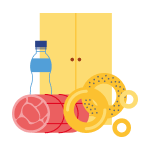 ДИНАМИКА ОБОРОТА РОЗНИЧНОЙ ТОРГОВЛИ*
январь-сентябрь 2022 г.
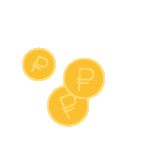 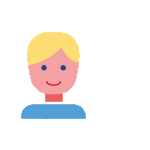 январь-сентябрь 2022 г.
к январю-сентябрю 2021 г.
276,0
Оборот
млрд рублей
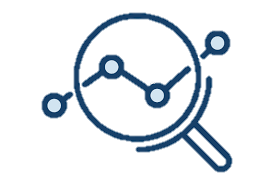 97,4%
2021
2022
Индекс физического объема, в сопоставимых ценах
Индекс физического объема, в % к соответствующему месяцу предыдущего года
Фактически, млрд рублей
3
* По оперативным данным.
КРЫМСТАТ
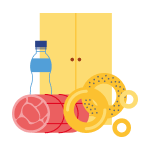 ДИНАМИКА ИНДЕКСОВ ФИЗИЧЕСКОГО ОБЪЕМА ОБОРОТА РОЗНИЧНОЙ ТОРГОВЛИ*
в % к предыдущему месяцу
сентябрь 2022 г.
к августу 2022 г.
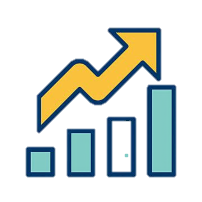 94,2%
сентябрь 2022 г.
к сентябрю 2021 г.
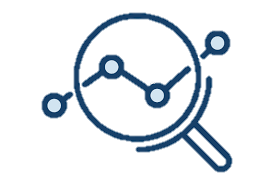 88,2%
2021 год
2020 год
2022 год
4
*  По оперативным данным.
КРЫМСТАТ
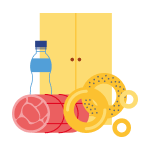 СТРУКТУРА ОБОРОТА РОЗНИЧНОЙ ТОРГОВЛИ*
89,5%
ЯНВАРЬ-СЕНТЯБРЬ 2022 г.
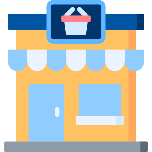 Торгующие организации и индивидуальные предприниматели, реализующие товары вне рынка, в % к итогу
10,5%
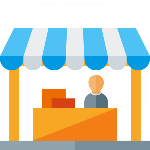 37,4%
Розничные рынки и ярмарки
Организации, не относящиеся к субъектам малого и среднего предпринимательства
276,0 
млрд рублей
4,3%
Субъекты среднего предпринимательства
16,6%
Малые предприятия, 
включая микропредприятия
Индивидуальные предприниматели, реализующие товары вне рынка
31,2%
*  По оперативным данным.
КРЫМСТАТ
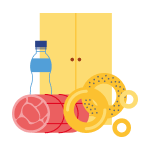 ТОВАРНАЯ СТРУКТУРА ОБОРОТА РОЗНИЧНОЙ ТОРГОВЛИ*
ЯНВАРЬ-СЕНТЯБРЬ 2022 г.
Непродовольственные товары
50,7%
276,0 
млрд рублей
январь-сентябрь 2021 г.
к январю-сентябрю 2020 г.
январь-сентябрь 2022 г.
к январю-сентябрю 2021 г.
Индекс физического объема, в сопоставимых ценах
49,3%
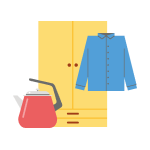 Оборот розничной торговли непродовольственными товарами
110,0%
98,2%
Продовольственные товары
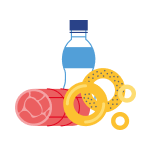 Оборот розничной торговли продовольственными товарами
112,5%
96,6%
*  По оперативным данным.
КРЫМСТАТ
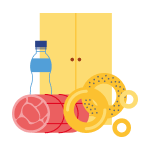 ДИНАМИКА ИНДЕКСОВ ФИЗИЧЕСКОГО ОБЪЕМА ОБОРОТА РОЗНИЧНОЙ ТОРГОВЛИ ПО ВИДАМ ТОВАРОВ*
в % к соответствующему месяцу предыдущего года
сентябрь 2022 г.
к сентябрю 2021 г.
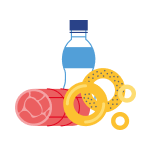 87,1%
Продовольственные товары
сентябрь 2022 г.
к сентябрю 2021 г.
89,5%
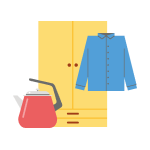 2021
2022
Непродовольственные товары
Непродовольственные товары
Продовольственные товары
7
* По оперативным данным.
КРЫМСТАТ
ТОВАРНЫЕ ЗАПАСЫ В ОРГАНИЗАЦИЯХ РОЗНИЧНОЙ ТОРГОВЛИ*
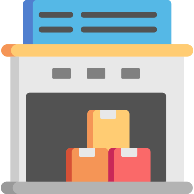 ЯНВАРЬ-СЕНТЯБРЬ 2022 г.
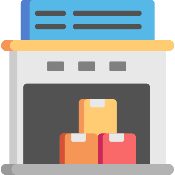 22,7
млрд
рублей
Товарные запасы на конец месяца
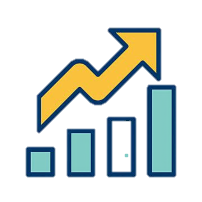 100,9%
Товарные запасы в % к запасам на конец сентября 2021 года
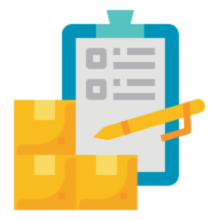 50
дней торговли
Обеспеченность запасами на конец сентября 2022 года
2021
2022
Запасы на конец отчётного месяца в % к запасам на конец соответствующего месяца прошлого года
Обеспеченность запасами,дни торговли
Запасы на конец месяца, млрд руб
8
* По оперативным данным.
КРЫМСТАТ
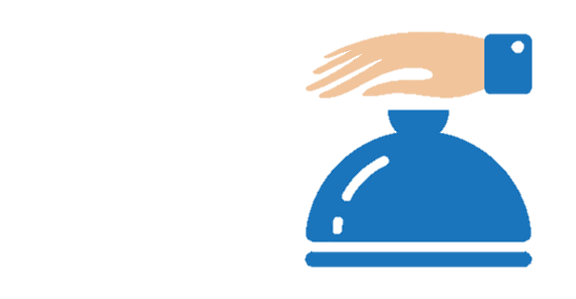 ДИНАМИКА ОБОРОТА ОБЩЕСТВЕННОГО ПИТАНИЯ*
сентябрь 2022 г.
к сентябрю 2021 г.
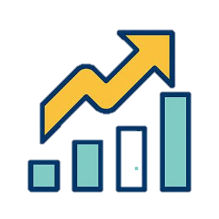 77,4%
январь-сентябрь 2022 г.
к январю-сентябрю 2021 г.
Индекс физического объема, в сопоставимых ценах
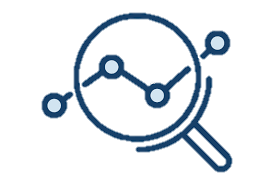 95,1%
2021
2022
Индекс физического объема, в сопоставимых ценах
Индекс физического объема, в % к соответствующему месяцу предыдущего года
Фактически, млн рублей
9
* По оперативным данным.
КРЫМСТАТ
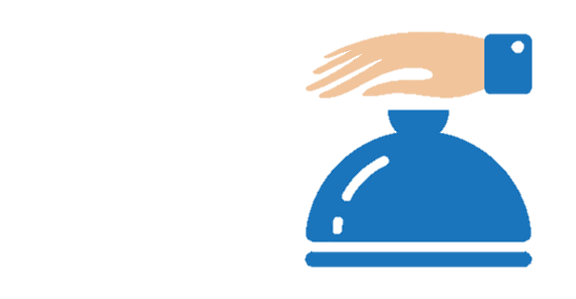 СТРУКТУРА ОБОРОТА ОБЩЕСТВЕННОГО ПИТАНИЯ*
ЯНВАРЬ-СЕНТЯБРЬ 2022 г.
в % к итогу
Организации, не относящиеся
к субъектам малого и среднего предпринимательства
январь-сентябрь 2022 г.
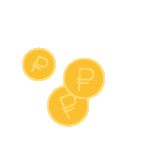 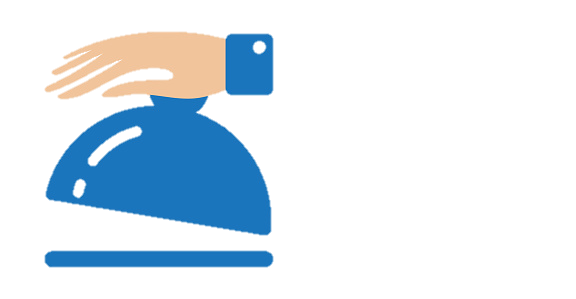 Субъекты среднего предпринимательства
16308,5
млн рублей
Малые предприятия,
включая микропредприятия
сентябрь 2022 г.
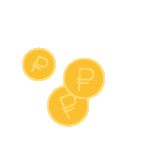 Индивидуальные предприниматели в общественном питании
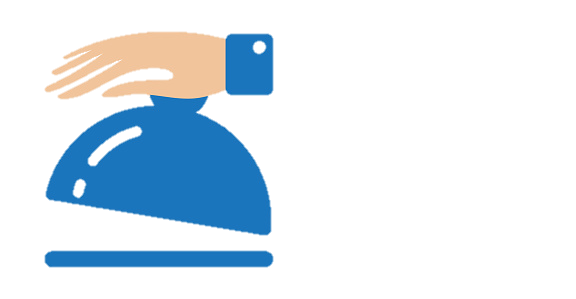 2085,6
млн рублей
*  По оперативным данным.
КРЫМСТАТ
КОЛИЧЕСТВО ОБЪЕКТОВ РОЗНИЧНОЙ ТОРГОВЛИ И ОБЩЕСТВЕННОГО ПИТАНИЯ 
НА 1 ОКТЯБРЯ 2022 г.
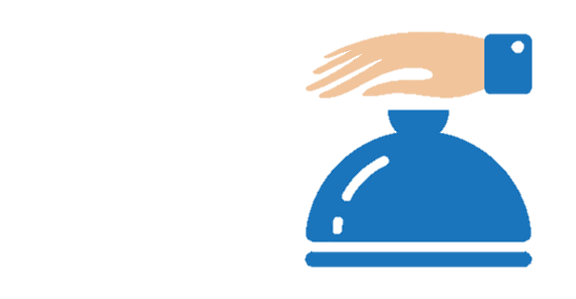 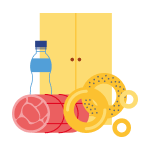 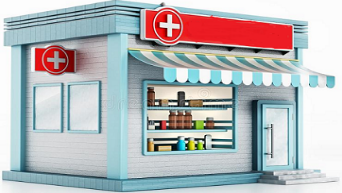 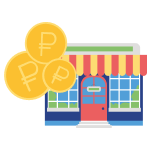 1035 аптек
18256 магазинов
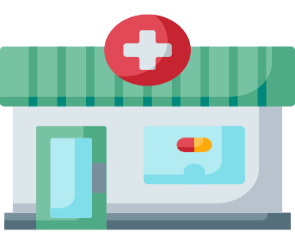 273 аптечных киоска и пункта
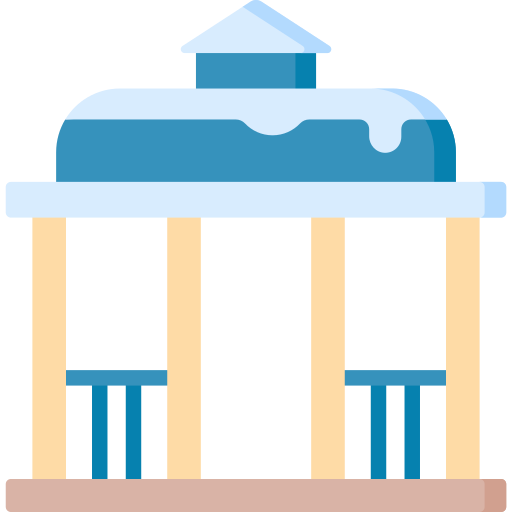 4611 павильонов
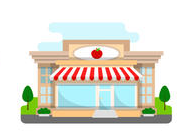 1292 столовые, закусочные
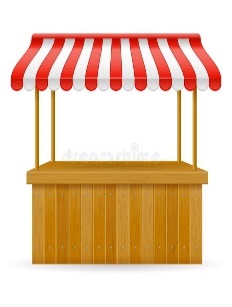 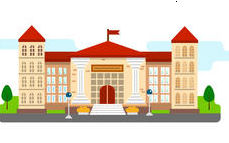 1809 палаток
1003 столовые, находящиеся на балансе учебных заведений, организаций, промышленных предприятий
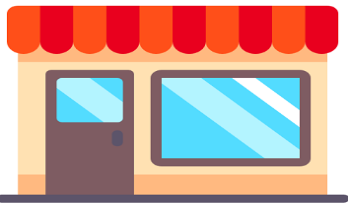 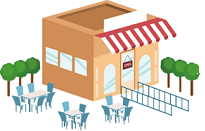 1634 киоска
2750 ресторанов, кафе, баров
11
КРЫМСТАТ
ОБОРОТ РОЗНИЧНОЙ ТОРГОВЛИ ПО МУНИЦИПАЛЬНЫМ ОБРАЗОВАНИЯМ*
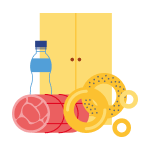 АВГУСТ 2022 г.
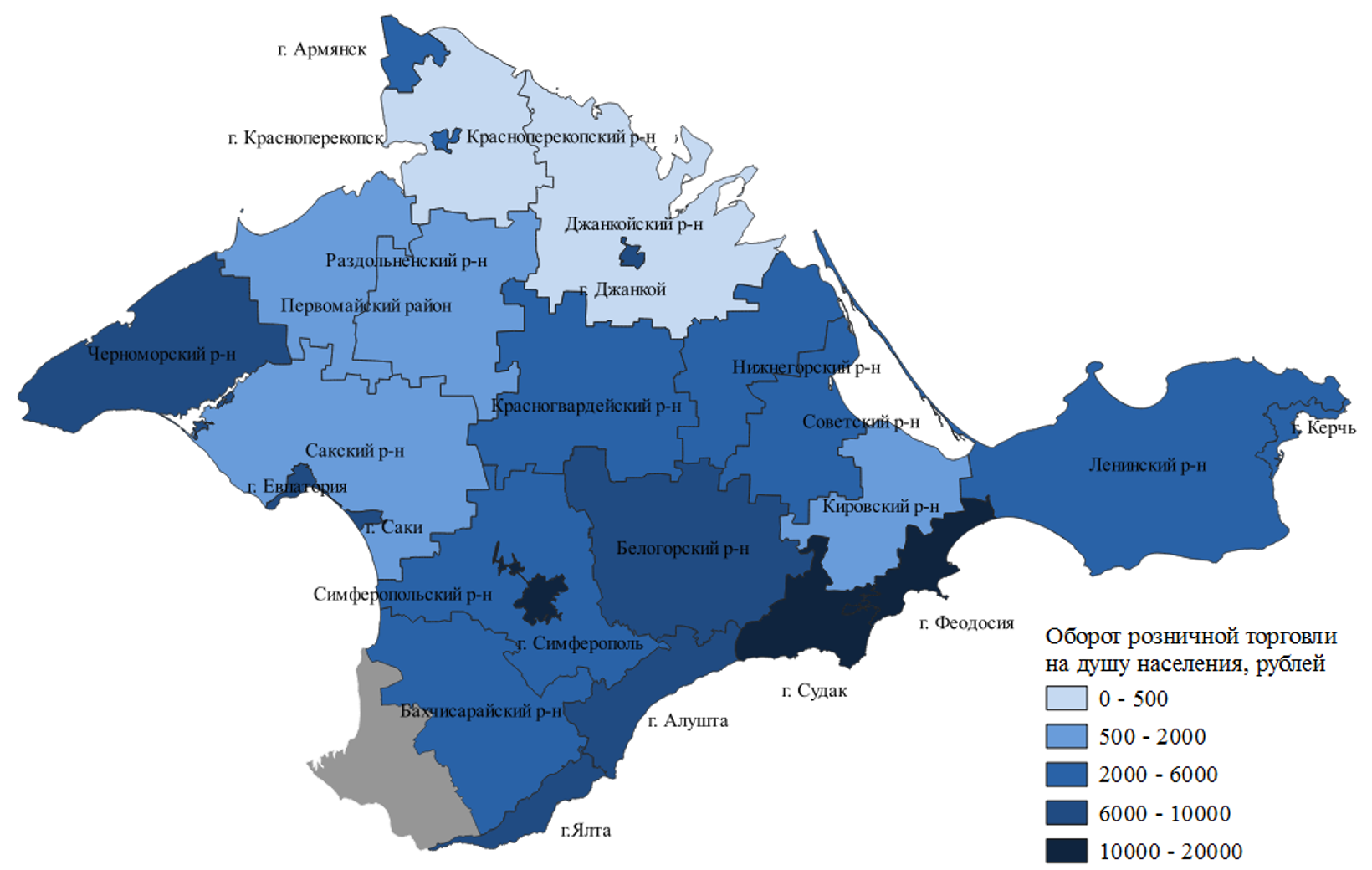 август 2022 г.
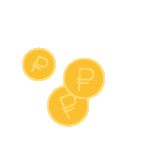 август 2022 г.
к августу 2022 г.
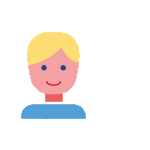 14306,4
Оборот
млнрублей
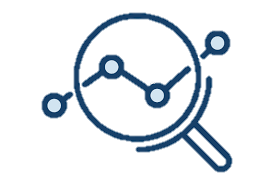 116,0%
Темп роста , в фактических ценах
12
* По крупным  и средним организациям, с численностью работников свыше 15 человек.